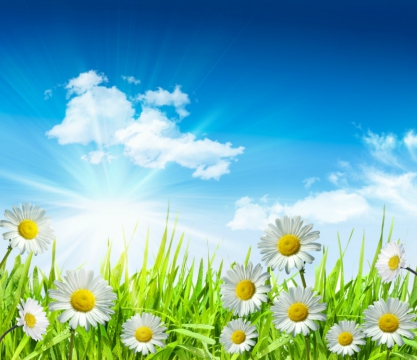 Интеллектуально-патриотический,
познавательно-развлекательный проект:
« Все, что было и есть я РОССИЕЙ зову»!
Подготовили:
Воспитатель высшей квалификационной категории Демина Алла Николаевна
Воспитатель первой квалификационной категории Беляева Елена Валентиновна
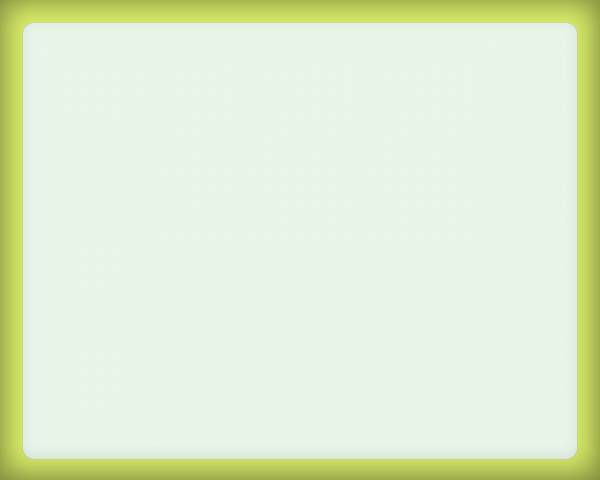 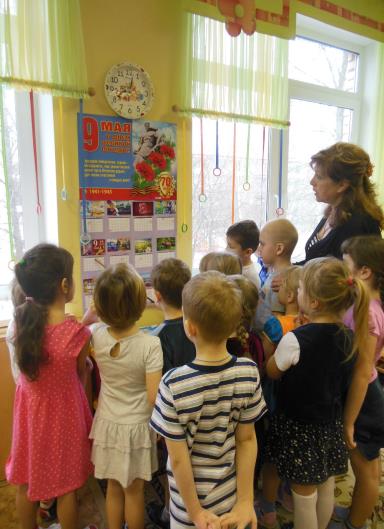 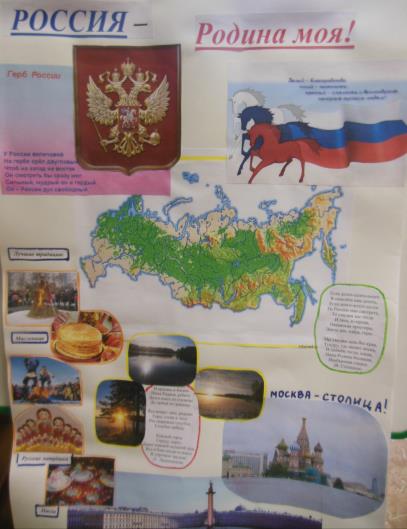 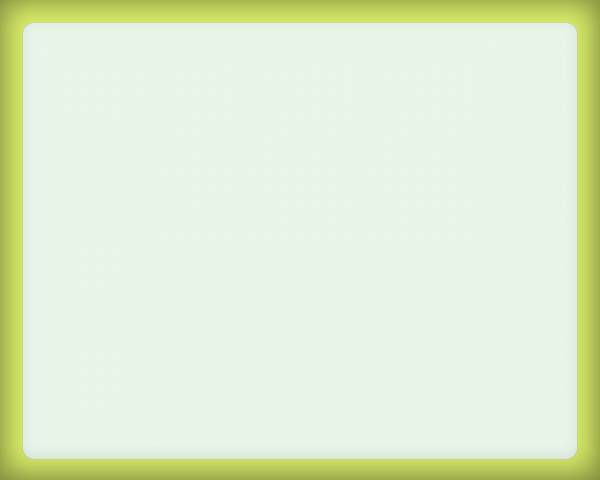 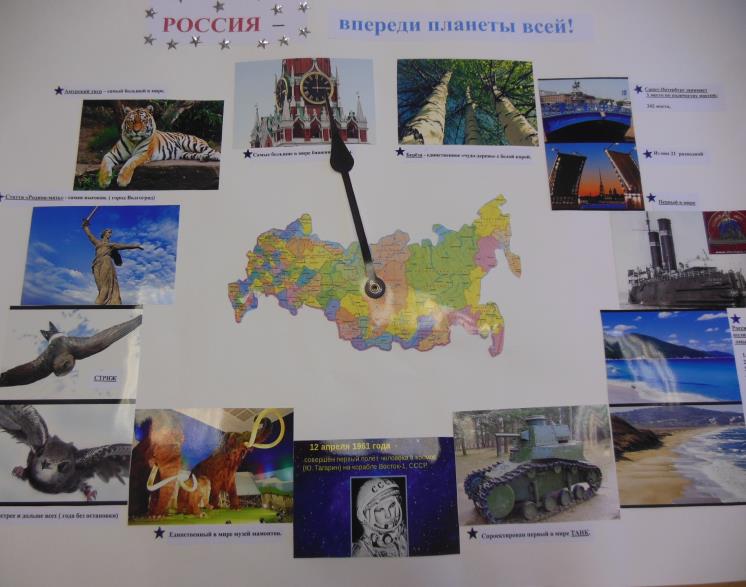 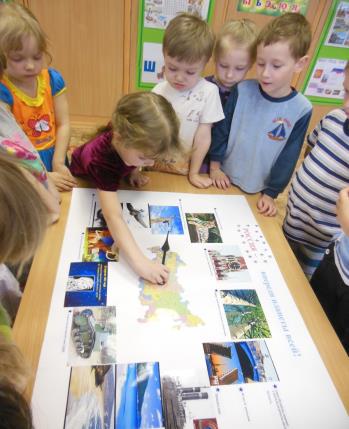 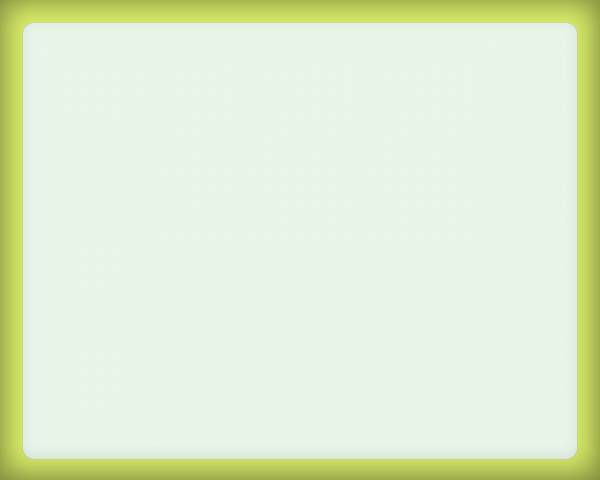 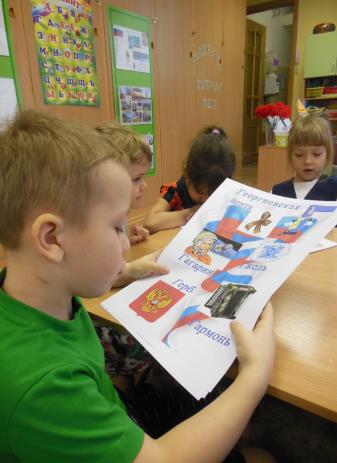 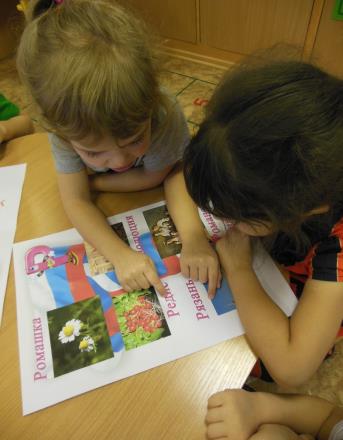 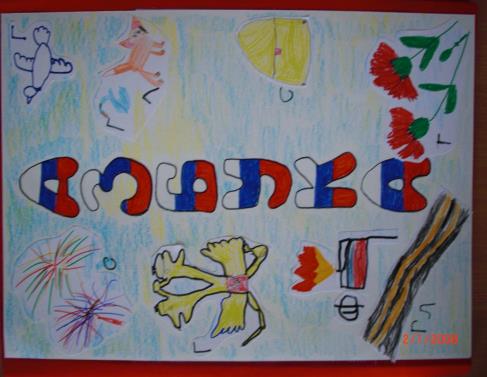 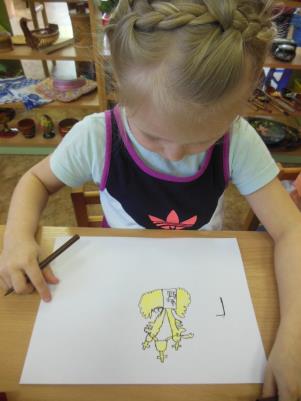 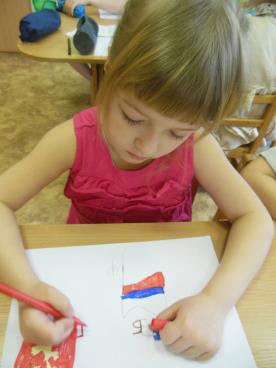 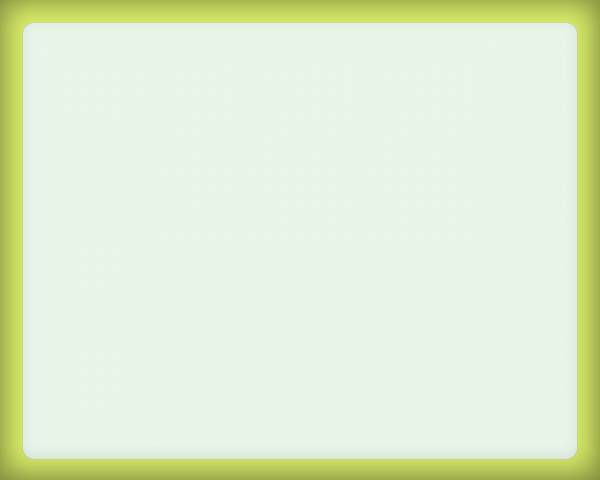 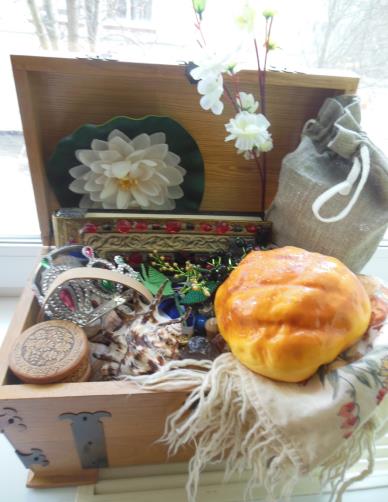 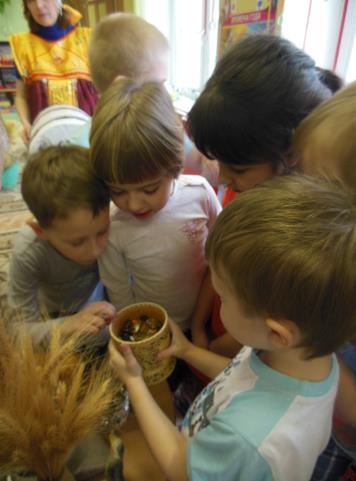 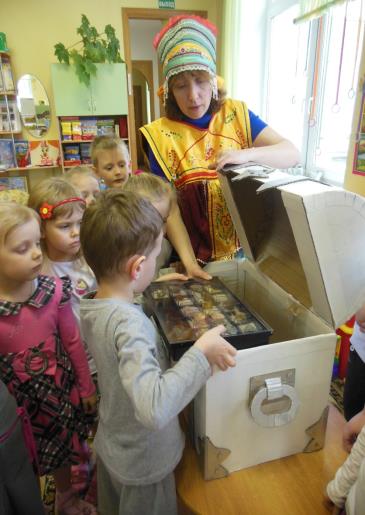 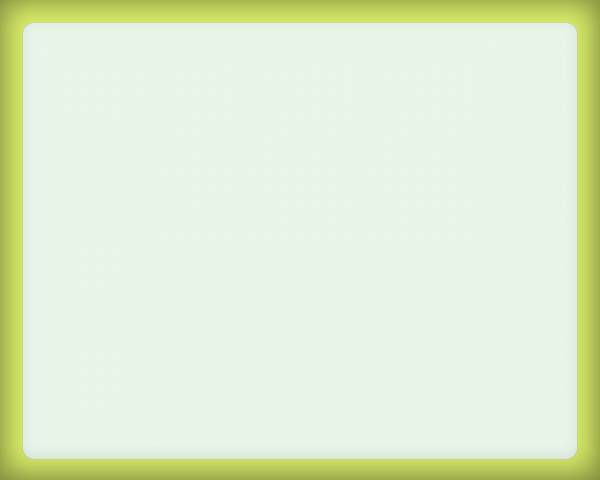 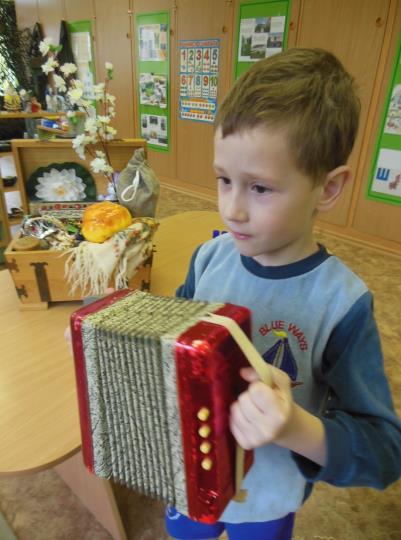 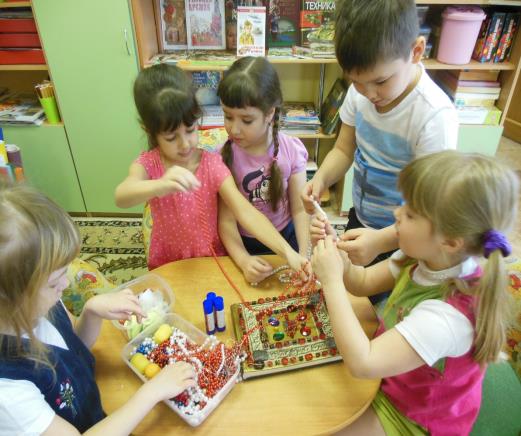 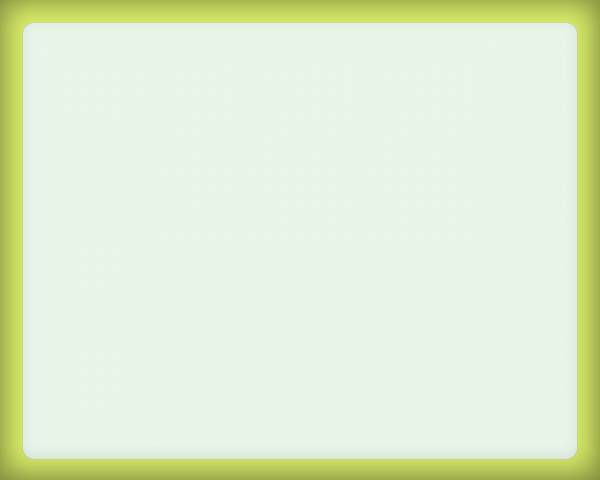 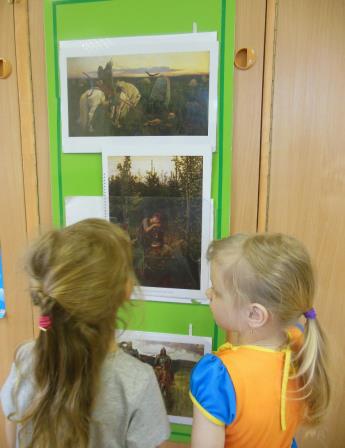 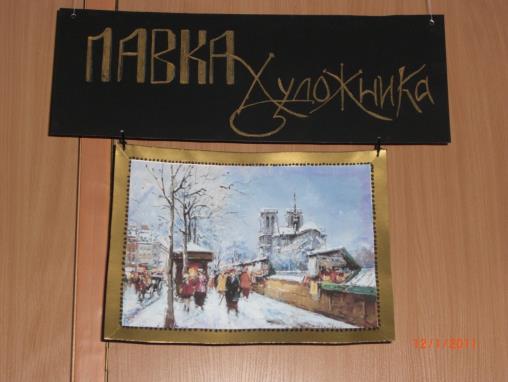 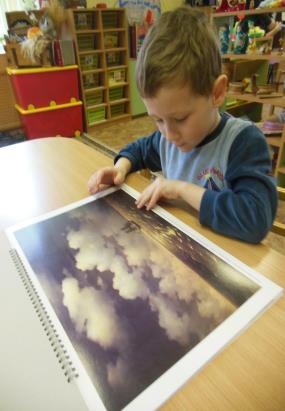 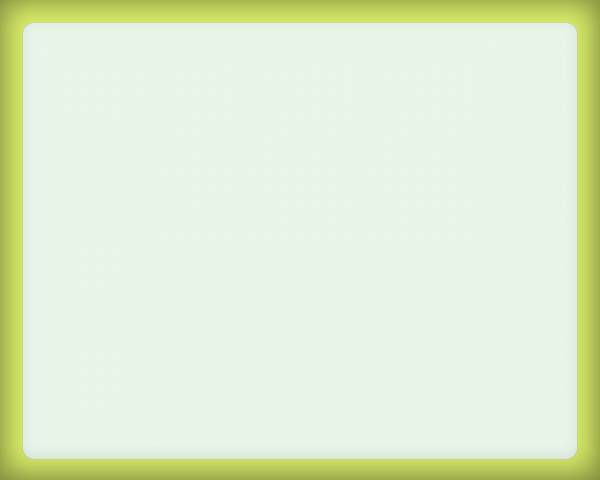 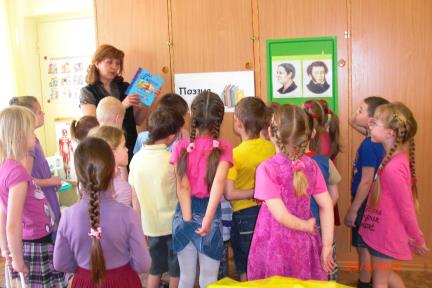 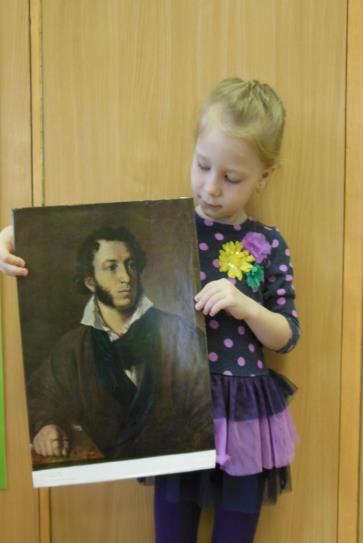 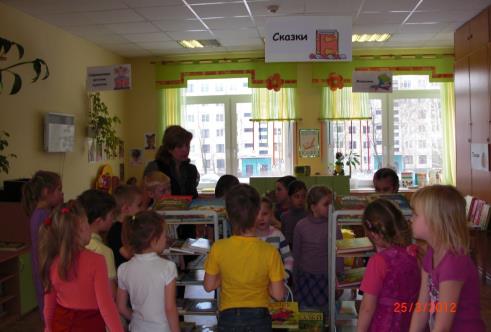 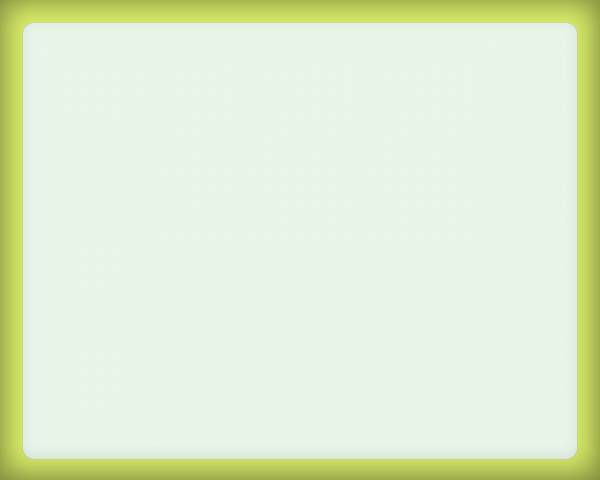 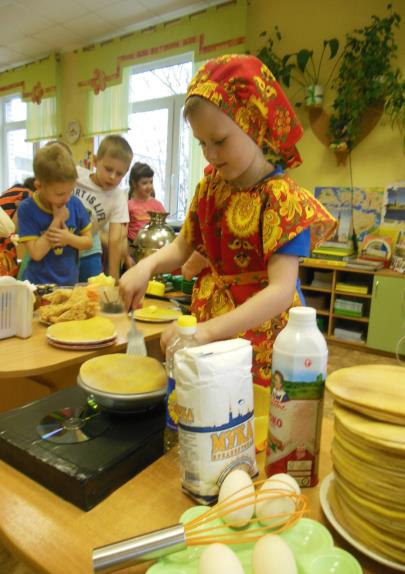 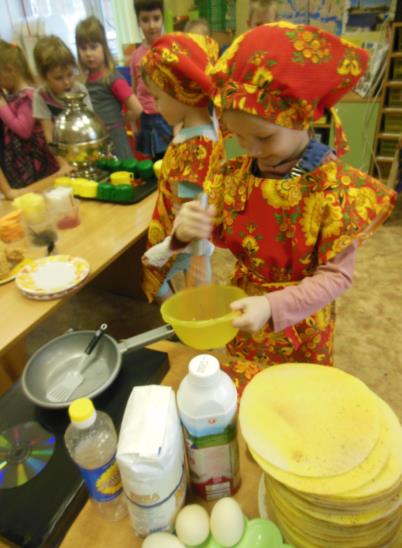 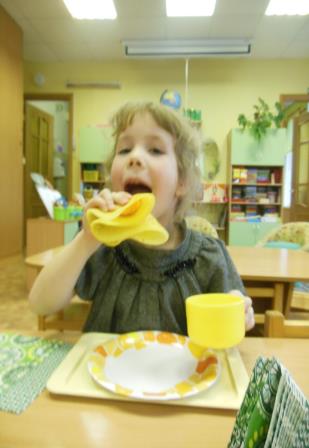 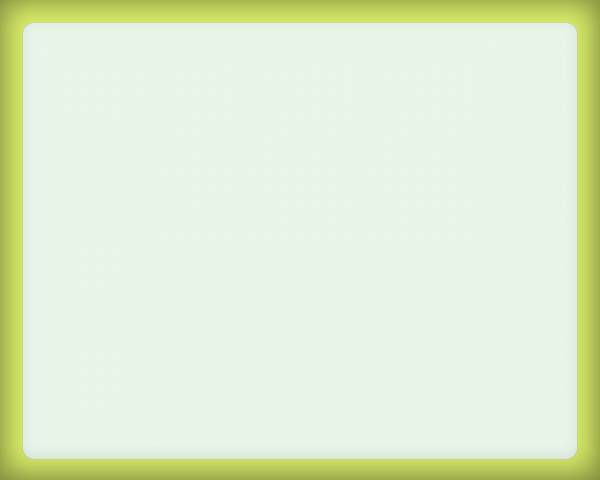 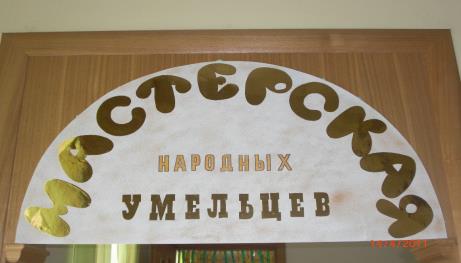 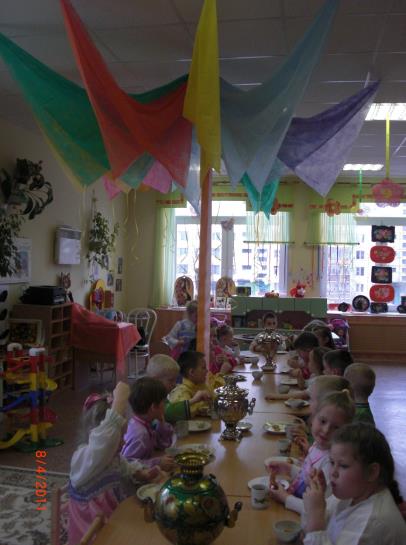 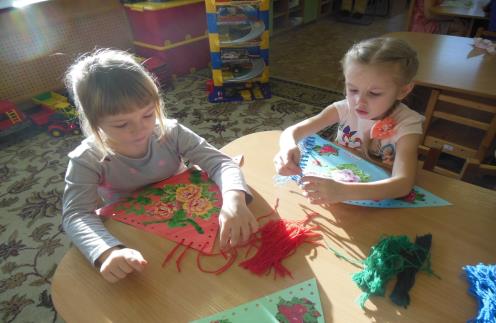 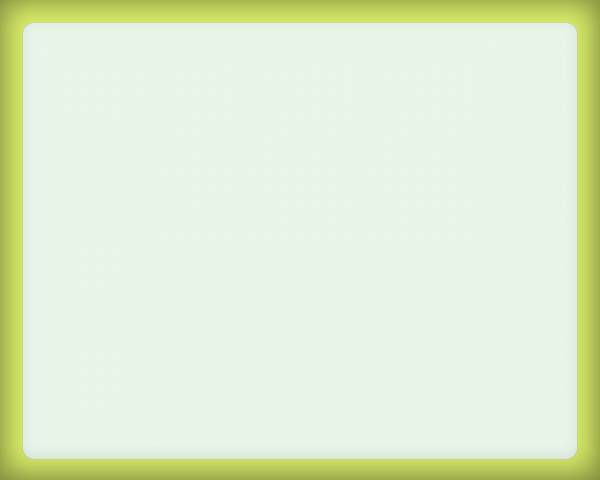 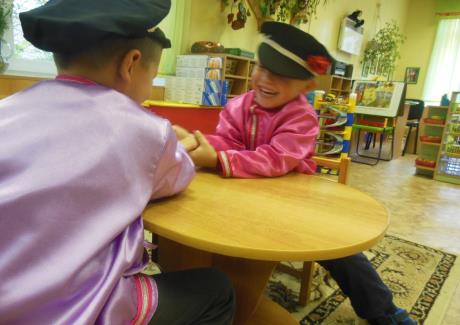 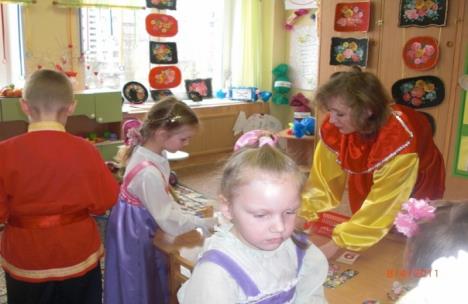 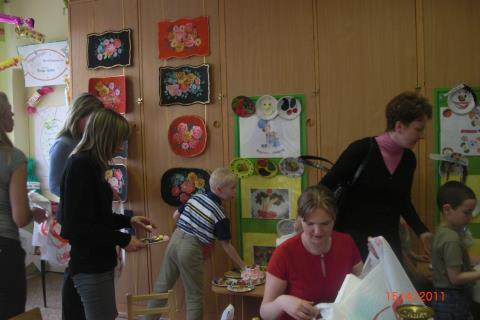 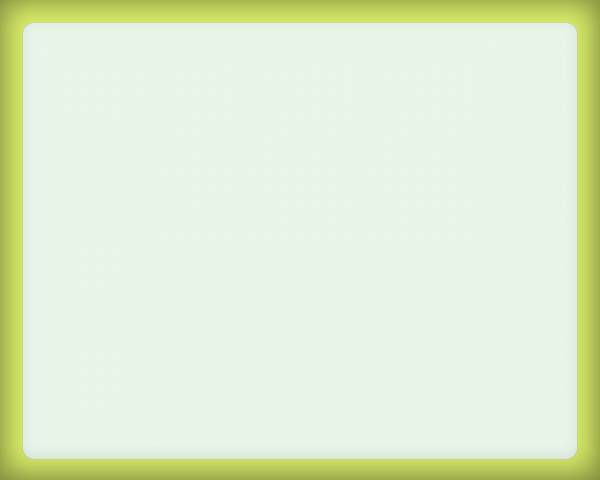 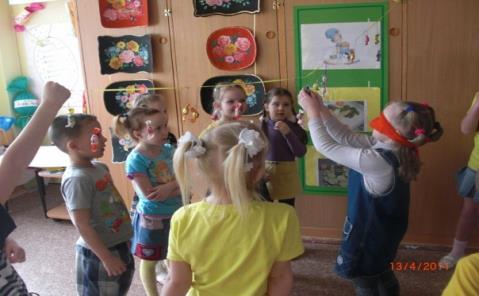 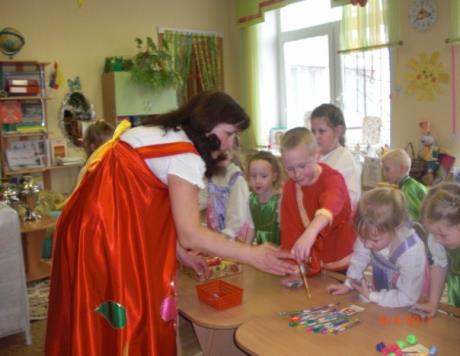 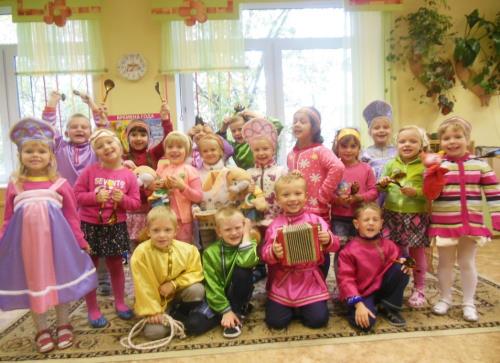 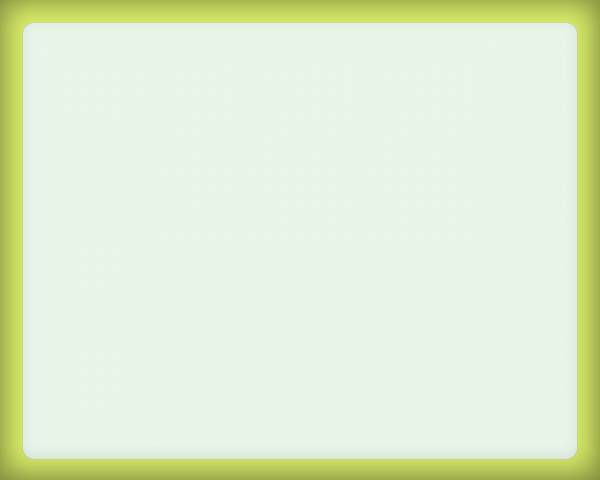 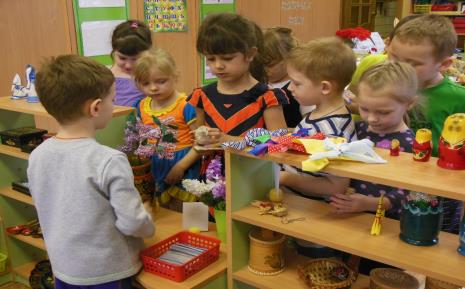 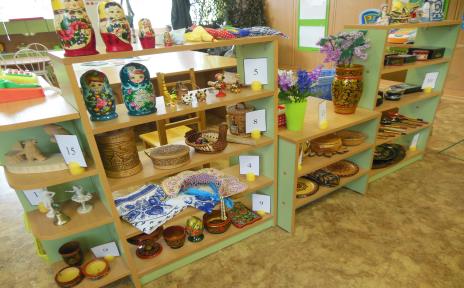 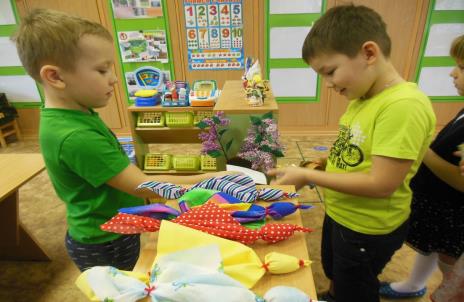 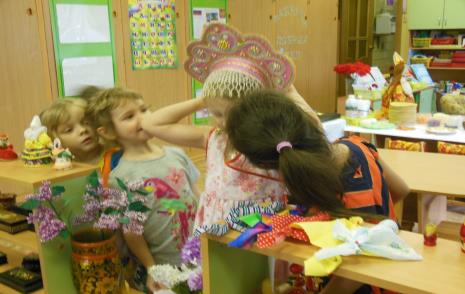 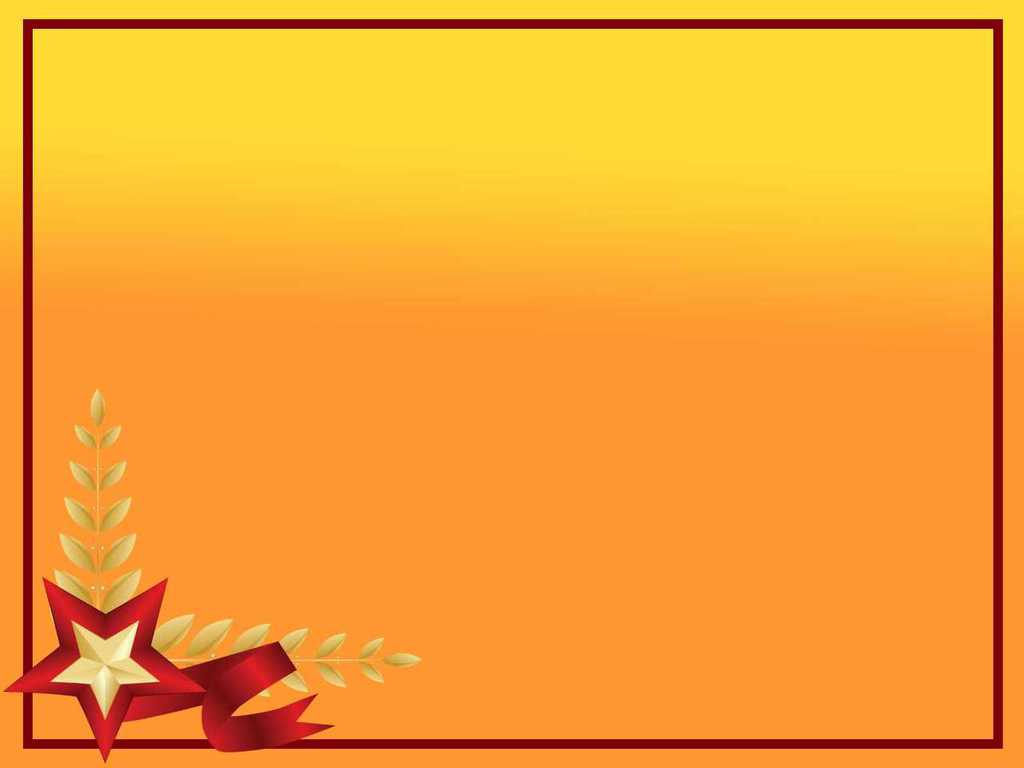 Поклонимся великим тем годам…
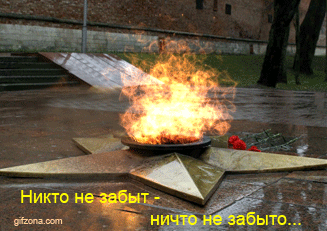 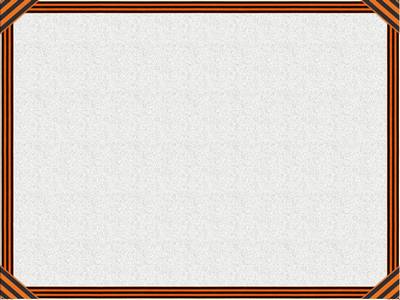 Была война, была блокада…
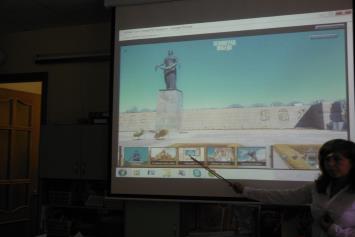 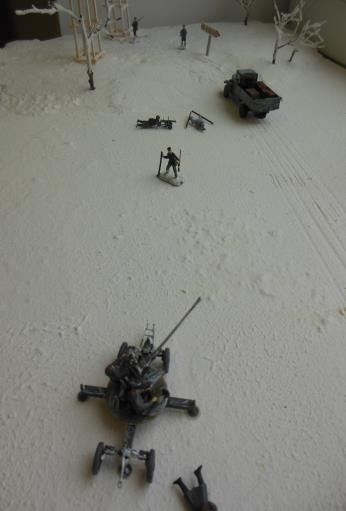 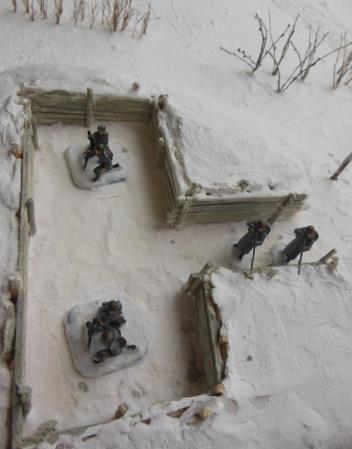 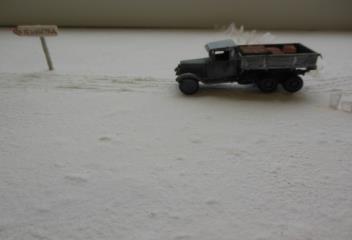 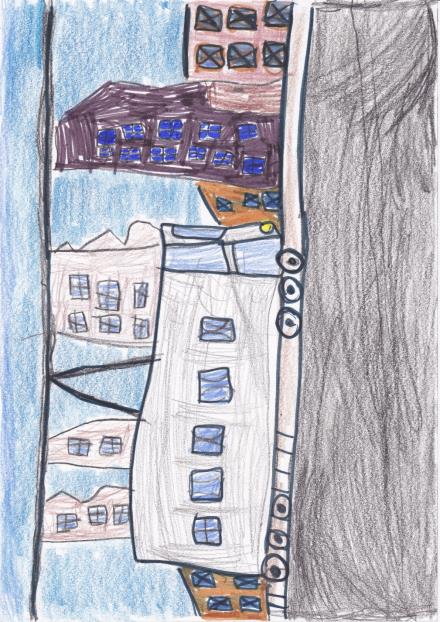 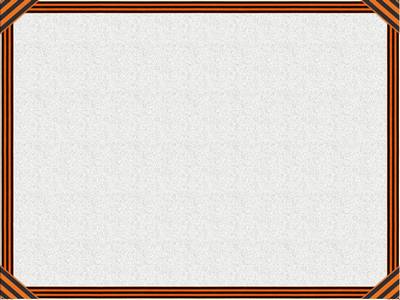 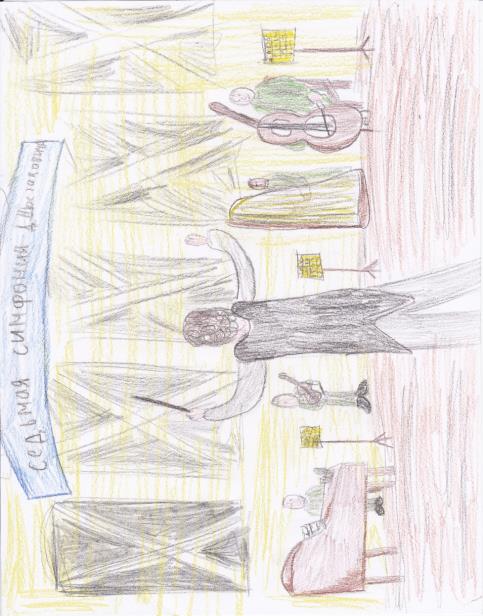 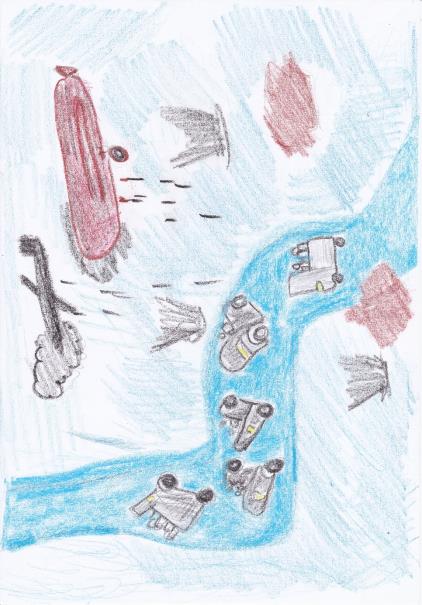 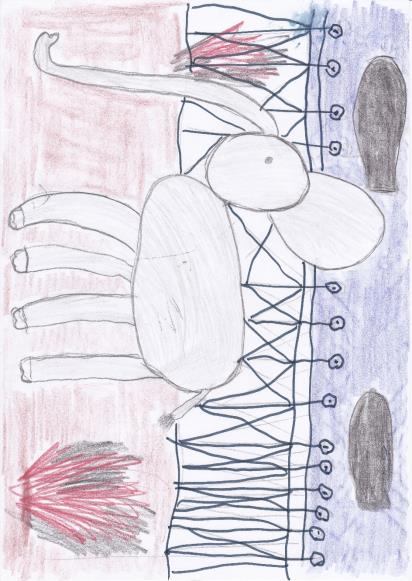 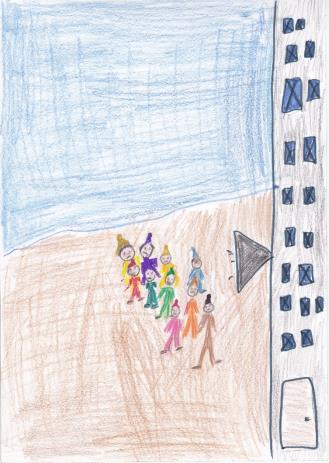 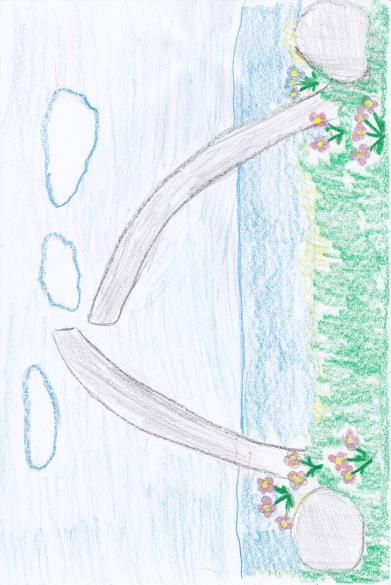 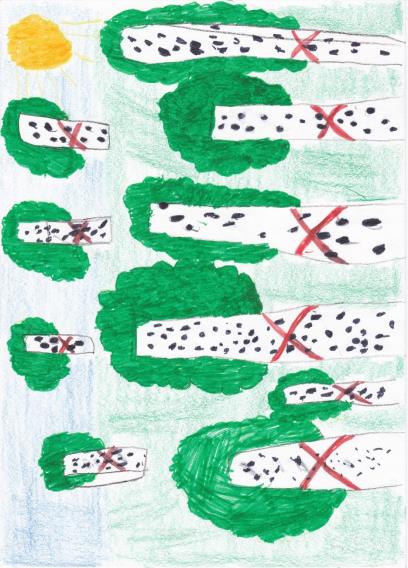 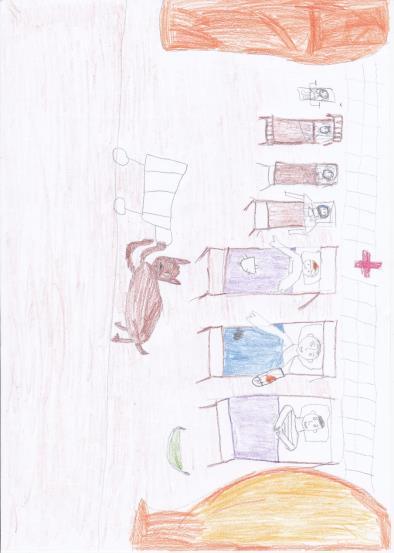 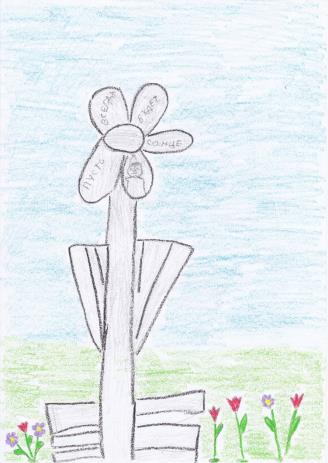 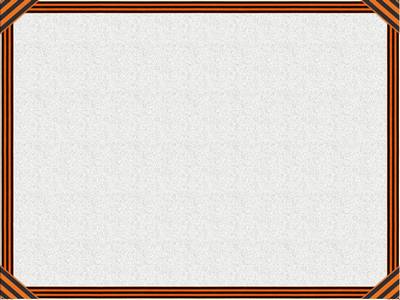 Наша армия родная
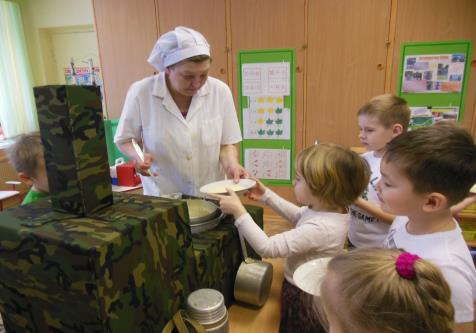 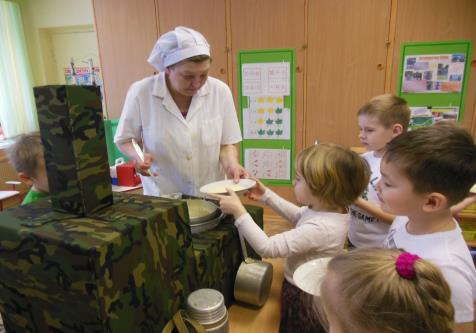 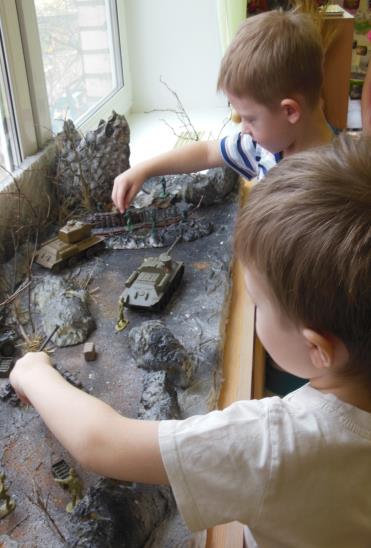 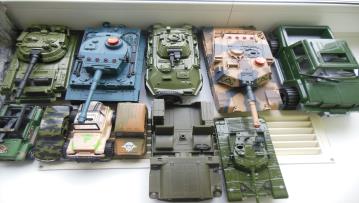 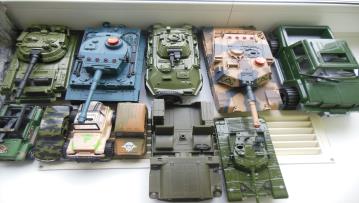